Planning and Running Activities
Oxana Creanga
Definition and Examples:
Activity – the basic building block of a lesson.

 Activity – “sth that learners do that involves them using or working with language to achieve some specific outcome”. (J. Scrivener, p. 37)
  The outcome – “real-world” outcome vs “for the purpose of learning” outcome.

 Activity – “a general term to describe what learners are required to do, using the target language,  at any one stage in the course of the lesson, and can include anything from exercises and drills (where the focus is primarily on the manipulation of the forms of the language) to tasks and project work (where the emphasis is on creating meaningful interaction or meaningful texts). Activities can involve any one of the 4 lge skills, or a combination of these – such as listening and speaking, or reading and writing. They can also be organized so that learners are doing the activity individually, or in pairs or in groups or as a whole class.” (S. Thornbury, p. 3)
Activity Route Map
 Using coursebooks / textbooks 
 Content can be adapted:
 sts interaction (groupings)
 Individual work
 Pair work
 Small groups (3-6 people)
 Large groups
 Whole class (mingle)
 Whole class: plenary
 skills work
Examples:
Think-pair-share
Group mediation/consensus
Ranking ideas
Jigsaw reading/discussion
Do it at speed, with a very tight time limit
Activity Route Map

Before the lesson (familiarizing with the material, preparing the materials, texts, etc.)
In class: lead-in (preparing for the activity)
Set up the activity (giving instructions, making groupings)
Run the activity (sts do the activity in pairs or small group while the teacher monitors and help)
Close the activity and invite feedback from the students
Post-activity: doing appropriate follow-on work.
Before the lesson
Familiarize yourself with the materials (and the teacher’s notes, prepare the teaching aids)
Visualize/imagine each step of the lesson
Decide the seating arrangements/rearrangements (in case there are uneven number of students)
What language might sts need?
What questions/help might arise?
What errors might occur (using the lge or misunderstanding the task)?
What is the teacher’s role?
How long will it take?
Lead-in / Preparation / Warm up
aimed at raising motivation /interest or focusing on lge items necessary for the activity

get interest
set the context
activate background knowledge
provide examples 
show a picture / video
ask warm up Qs
arouse curiosity (personal anecdote, devil's advocate, key word in a word-cloud  eliciting vocabulary from students)
Setting up the activity

Organize sts interaction
Give clear instructions
Demonstrate the activity
Provide visual support
Show the outcome
Ask checking questions
Running the activity

Monitor for understanding the instructions/misunderstandings
Walk around the room
Listen for lge and errors
Refrain from interruptions
Provide hints / repairs only when necessary
Record lge errors for class discussions
Closing the activity
Allow the activity to close properly (try to sense when sts have finished)
Check with groups
Have extra questions ready for fast-finishing groups
Give a time warning if many sts are still working when you want to close the activity.
Post-activity
offering feedback on the activity

Reporting stage (sts report answers to the class)
Re-group and compare (jigsaw)
Students lead the checking of answers (e.g. writing on the board, collect the answers and redistribute them for correcting by other sts)
Groups ask each other Qs
Repair lge errors
Review lge used
Analyzing a textbook activity
Analysis of lge content (lge systems and skills sts are supposed to practice)
Other content (turn taking, recalling personal information, etc.)
Preparation (special materials, visual aids)
Steps (the sub-steps the activity involves)
Instructions (simple short and clear, one instruction at a time for each stage of the activity)
Organization (organizational arrangements)
Analyze the activity(ies) in detail, focusing on the six elements discussed above (VII_Limba Engleza, nivelul A2.3 (a.2020)
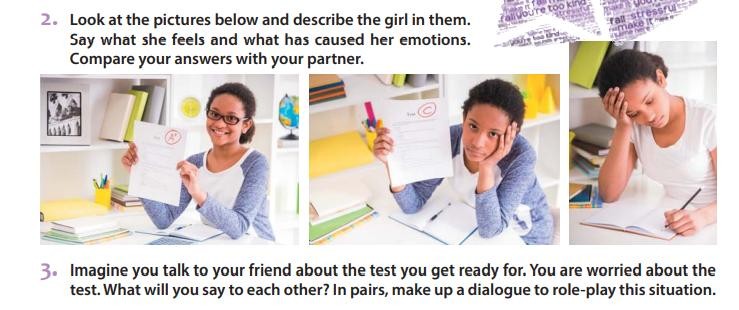 References:
Scrivener J. Learning Teaching. The Essential Guide to English Language Teaching. 3rd edition. MACMILLAN
Thornbury S. An A-Z of ELT. MACMILLAN